Μη Επανδρωμένα Εναέρια Οχήματα
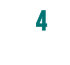 Εφαρμογές: Ψυχαγωγία
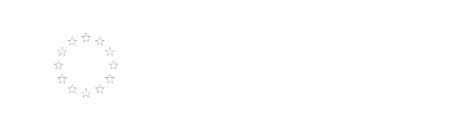 1
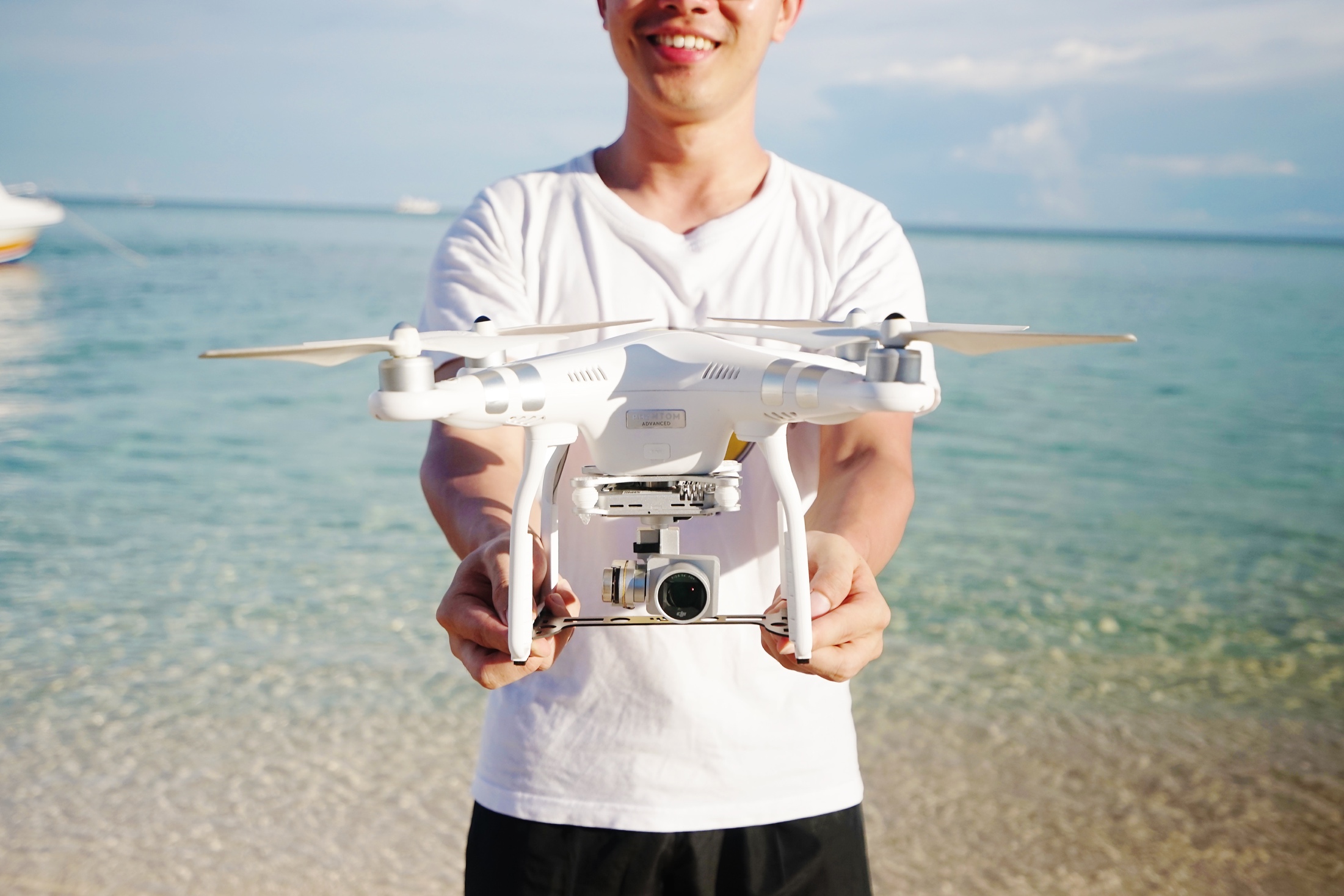 Ψυχαγωγία
Μικρά UAV έχουν πετάξει από χομπίστες από τις πρώτες ημέρες των επανδρωμένων πτήσεων.
2
Ψυχαγωγία?
Στις Ηνωμένες Πολιτείες, επιτρέπεται η χρήση και χρήση ψυχαγωγίας τέτοιων UAV σύμφωνα με κάποιους ΚΑΝΟΝΕΣ
3
Ψυχαγωγία?
Όταν λειτουργεί σύμφωνα με ένα σύνολο κοινοτικών οδηγιών ασφαλείας και εθνικών κοινοτικών οργανώσεων.

όταν περιορίζεται σε όχι περισσότερο από 55 λίβρες (με εξαιρέσεις).
4
Ψυχαγωγία?
Χωρίς να παρεμβαίνει και εφόσον απομακρύνεται από οποιοδήποτε επανδρωμένο αεροσκάφος.

Σε απόσταση εντός 5 μιλίων από αερολιμένα μόνο μετά την κοινοποίηση στον ελέγχο της εναέριας κυκλοφορίας.
5